Yhtenäisen opinpolun toteuttaminen
Nivelvaiheet koko yhtenäisen perusopetuksen matkalla
Kasvun ja oppimisen palvelut
Olemme ME yhdessä.

EI ole ERILLISIÄ hallintokuntia.

TYÖ yhtenäisen opinpolun toteuttamiseksi on YHTEISTYÖTÄ.

Työ TEHDÄÄN YHDESSÄ.
Yhtenäisen  opinpolun  toteuttaminen
MITÄ?
Vahvistaa nivelvaiheyhteistyötä yhdenvertaisuusnäkökulma huomioiden koko varhaiskasvatuksen ja perusopetuksen alueella.
Kehittää uusia ja vahvistaa olemassa olevia alueellisia toimintamalleja ja kokeilla niitä käytännössä.
Pohtia meille sopivia joustavia kasvun ja oppimisen polkuja.
Hyödyntää vertaisoppimisen edut erilaisissa verkostoissa.
Tukea uusien päiväkotikoulujen ja yhtenäiskoulujen toimintakulttuuria.
MIKSI?
Yhdenvertaisuuden toteutuminen lapsen ja perheen näkökulmasta asuinpaikasta riippumatta.
Velvoite kehittämiseen on kirjattu varhaiskasvatuksen ja perusopetuksen opetussuunnitelmiin.
Yhtenäistä opinpolkua kehitetään  valtakunnallisesti.
OPH ohjaa ja tukee kehittämistyötä mm. Loisto- ja Majakkaverkostojen kautta, joissa Jyväskylä on mukana.
Yhtenäisen opinpolun toteuttamisen3-vuotissuunnitelma
Toiminta:
2018-2019: 
Tavoitteena on, että jokainen 
toteuttaa vähintään yhden uuden toimenpiteen, joka edistää joustavaa ja yhtenäistä opinpolkua
kehittää yhden konkreetin toiminnon oppimisen tuen toteuttamiseksi.

https://peda.net/jyvaskyla/yhtenainenopinpolku/ny?session-tdid=e786df96-10f7-4007-b07c-6fe3550d82bf
Yhtenäisen opinpolun toteuttamisen3-vuotissuunnitelma
2019-2020: Toimintatapojen vahvistamisen ja yhteisen osaamisen kehittäminen (vuosikellot, varjostus, koulutus).

2020-2021: Verkostot laativat oman pedagogisen suunnitelman yhtenäisen opinpolun toteuttamiselle.
YHTENÄINEN OPINPOLKUESI- JA ALKUOPETUS vuosikello
Lukuvuoden yhtenäisen opinpolun arviointi
Hyvä alku- 
hlö:t nimetään
Eskari- ja eppu- vanhempoinillat
YHTENÄINEN OPINPOLKU
Varjostus
Mahdollistetaan oman talon sisällä (päiväkotikoulut, yhtenäiskoulut)

Lähipäiväkotiin (ys-aikaresurssointi), lähikouluun (ped.suunnitteluaika)

Jaetaan havainnot alueverkoston kesken
Koulutus
MAJAKKA- verkosto
	MAJAKKA-KOULUTUSPÄIVÄT:
2.10. ALUEELLINEN yhteinen KOULUTUSPÄIVÄ (esim. kielipolku, musiikkikasvatuksen polku, LiLu-polku)
29.10 webinaari klo 12-15 Johtaja-Majakka johtotiimityöstä (osallistava johtaminen, OPS-työn johtaminen, sisältöjen strukturointi henkilöstölle, jaksamisen tukeminen)
16.-17.4. VALTAKUNNALLINEN KOULUTUSPÄIVÄ
				koordinaattorina
				Minna Kuutti
LOISTO-verkosto
LOISTO-KOULUTUSPÄIVÄT:
2.10. ALUEELLINEN yhteinen KOULUTUSPÄIVÄ (esim. kielipolku, musiikkikasvatuksen polku, LiLu-polku)
25.10. ALUEELLINEN KOULUTUSPÄIVÄ

			koordinaattorina
			Saija Riihinen
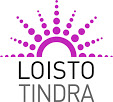 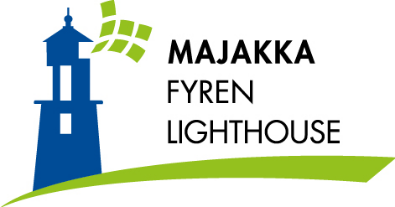